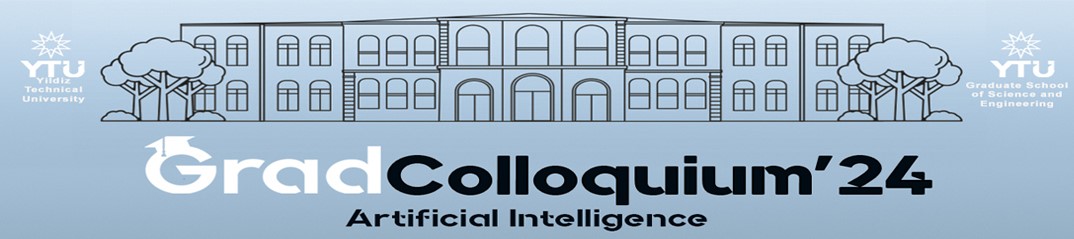 BAŞLIK
Yazar İsimleri
Bölüm Adı, Üniversite Adı